Standardi profesionalne etike za sudije i tužioce Predstavljanje Priručnika za primjenu Kodeksa sudijske etike i Kodeksa tužilačke etikeutorak, 5. mart 2019.
Sesija 6
Sažetak
Integritet pravosuđa i povjerenje javnosti
Integritet pravosuđa je svetinja – a ulozi su visoki

Poštivanje etičkih kodeksa i visoki standardi profesionalizma
Neophodni su za integritet pravosuđa i očuvanje povjerenja javnosti u pravosudne institucije.

Nedolično ponašanje nosioca pravosudne funkcije može ozbiljno naštetiti integritetu pravosuđa.  

Postupci samo jednog sudije mogu naštetiti nedužnim ljudima i uzrokovati neviđenu štetu društvenim zajednicama.
Predmet Mark Ciavarella Sudija Općeg prvostepenog suda u okrugu Luzerne, Pennsylvania
Pritvorski centar za maloljetnike u Pittstonu, Pennsylvania, gdje su upućivana djeca na odsluživanje kazne nakon što su bila uhvaćena u shemu „djeca u zamjenu za keš”.
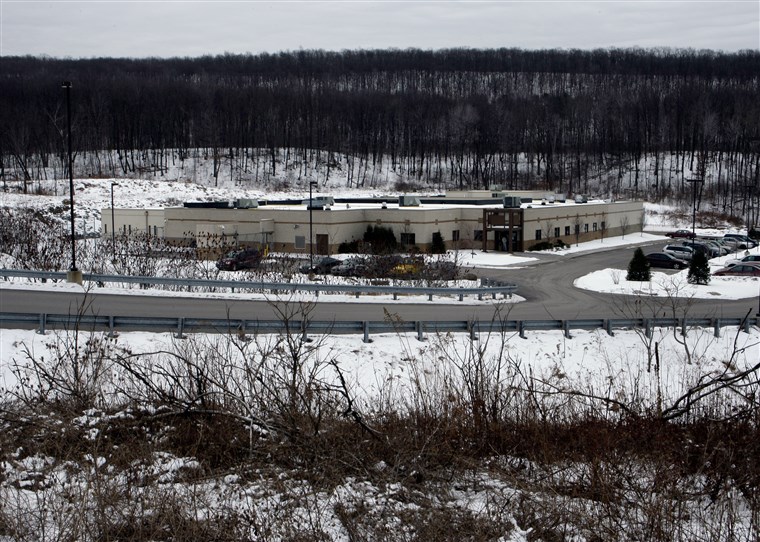 Predmet Mark Ciavarella
Opće informacije

Sudija Ciavarella provodio je politiku “nulte tolerancije” prema maloljetnim prestupnicima čime je stvorio direktnu vezu između škole i zatvora u predmetima koji su se odnosili na maloljetničku/učeničku disciplinu. 

Od 2003. do 2008, sudija Ciavarella (zajedno sa još jednim sudijom) uzimao je mito od vlasnika pritvorskih centara za maloljetnike u zamjenu za upućivanje maloljetnika na izdržavanje kazne u privatnim, profitnim pritvorskim centrima. 

Ovaj sudijski korupcijski skandal uključivao je više od 2.500 djece i 6.000 predmeta.
Predmet Mark Ciavarella
Mnogi maloljetnici koji su osuđeni na  produženi boravak u maloljetničkom pritvoru osuđeni su za tako minimalna djela kao što je ismijavanje direktora na Myspace-u, nezakonit ulazak u napuštenu zgradu i krađa DVD-a u Walmartu.
Predmet Mark Ciavarella
Kratki pregled događaja

2008.
	Centar za maloljetničko pravo podnio je zahtjev Vrhovnom sudu da se pokrene istraga protiv sudije Ciavarelle, tvrdeći da je stopa maloljetnika koje nisu zastupali advokati u okrugu Luzerne deset puta veća od državnog prosjeka (uskraćivanje ustavnih prava).  
       [Dana 8. januara 2009. Vrhovni sud je odbio zahtjev.]


9. januar 2009.
	Državni tužilac SAD-a je podnio krivičnu prijavu protiv sudije Ciavarelle, optužujući ga za:
uzimanje $2,6 miliona mita od vlasnika i graditelja dva pritvorska centra za maloljetnike 
upućivanje velikog broja maloljetnika u te pritvorske centre
činjenicu da se veliki broj maloljetnih optuženika pojavljivao pred sudom bez advokata.


2. i 11. februar 2009.
	Vrhovni sud je ukinuo svoju prethodnu naredbu i usvojio zahtjev Centra za maloljetničko pravo te imenovao posebnog povjerenika da izvrši pregled svih maloljetničkih predmeta i da utvrdi nepravedno postupanje.
Predmet Mark Ciavarella
Kratki pregled događaja


16. mart 2009.
	Sudija Ciavarella je podnio ostavku sa sudijske funkcije.

7. august 2009.
	Međuresorna komisija za maloljetničko pravosuđe (zakonodavni akt) zadužena je da utvrdi temeljne uzroke problema u sistemu maloljetničkog pravosuđa u okrugu Luzerne i da predloži rješenja. 

9. oktobar 2009.
	Vrhovni sud je naložio da se presude koje uključuju maloljetnike a na kojima je radio sudija Ciavarella ukinu i da se brišu iz evidencije (broj relevantnih predmeta = oko 6.000).

11. august 2011.
	Sudija Ciavarella osuđen je po 12 od 39 tačaka optužnice, koje uključuju i krivično djelo reketiranja, prevaru putem pošte, urotu radi pranja novca i podnošenje lažne porezne prijave, i odmjerena mu je kazna zatvora u trajanju od 28 godina.
Predmet Mark Ciavarella
Sudijski disciplinski postupak

21. decembar 2011.
	Disciplinski odbor za sudije utvrdio je da Ciavarella, zbog svog ponašanja i višestrukih osuda za krivično djelo, podliježe disciplinskom postupku prema članu V, § 18(d)(1) Ustava Pennsylvanije. 


7. oktobar 2014.
	Sud za sudijsku disciplinu Pennsylvanije potvrdio je da: 
(1) je Ciavarella osuđen te da su iscrpljene sve direktne žalbe;
(2) zbog osuda za krivična djela Ciavarella podliježe disciplinskom postupku prema Ustavu Pennsylvanije. 

Sud je razriješio Ciavarellu dužnosti (i proglašen je nepodobnim da u budućnosti obnaša sudijsku funkciju).
Predmet Mark Ciavarella
Uticaj na pravosuđe  Pennsylvanije


Međuresorna komisija je zaključila da:

mnogi pravni stručnjaci u maloljetničkom sistemu dijele odgovornost za propuste sistema maloljetničkog pravosuđa u okrugu Luzerne.
Predmet Mark Ciavarella
Uticaj I – Greške u funkcioniranju pravnog sistema

Odjel za istrage u pravosuđu
Disciplinski odbor za sudije koji je “odgovoran za istrage/krivično gonjenje u slučajevima nedoličnog ponašanja sudija” zaprimio je 4 pritužbe protiv sudije Ciavarelle prije 2008, ali nikada nije poduzeo radnje u vezi s tim.
Advokati
Nijedan advokat koji je zastupao u Ciavarellinoj sudnici nije nikada podnio pritužbu na njegovo nedolično ponašanje.
Tužioci
Mladi tužioci koji su prepoznali nedolično ponašanje nisu znali šta da i kome da se obrate za savjet.
Predmet Mark Ciavarella
Uticaj II – Reforma sudijske etike
Komisija je preporučila da Vrhovni sud ponovno ispita: 

postojeći Kodeks sudijskog ponašanja da bi se unaprijedile etičke odredbe koje utiču na povjerenje u sudove. 

da li kodeks treba biti pisan jasnijim jezikom da bi sudije znale kada imaju obavezu prijaviti nedolično ponašanje, odnosno sumnju u nedolično ponašanje.
Predmet Mark Ciavarella
Uticaj III – Reforma sudijske discipline

Komisija je preporučila da Disciplinski odbor za sudije ponašanje poduzme sljedeće radnje:

osnuje radnu grupu da izvrši pregled interni operativnih procedura Odbora;

detaljnije izvještava na godišnjem nivou o djelovanju Odbora i broju podnesenih pritužbi;

osigura da web stranica Odbora sadrži jasne upute da bi javnost mogla podnositi pritužbe putem interneta;

ograniči stepen diskrecije koju ima glavni savjetnik Odbora za podnošenje pritužbi;

uspostavi saradnju sa Državnom advokatskom komorom na organiziranju edukacija za advokate/javnost o radu sudijskog disciplinskog odbora i načinu prijavljivanja nedoličnog ponašanja sudija.
Predmet Mark Ciavarella
Uticaj IV – Kodeks ponašanja zaposlenika u pravosuđu

U oktobru 2010, Vrhovni sud Pennsylvanije donio je Kodeks ponašanja zaposlenika u pravosuđu (i izmijenio Zakon o prijaviteljima korupcije (zviždačima) Pennsylvanije s ciljem zaštite zaposlenika). 

Zaposlenici u pravosuđu u Pennsylvaniji imaju izričitu dužnost da prijave svako kršenje Kodeksa ponašanja sudija ili bilo koje politike u sudskom sistemu bez straha od odmazde.
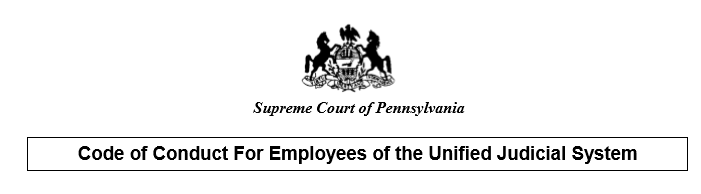 Predmet Mark Ciavarella
Društveni uticaj (nastavak)
„Djeca u zamjenu za keš” bilježi kako su porodice i društvena zajednica patile zbog sudijske korupcije.










Centar za maloljetničko pravo je uložio saveznu tužbu u ime maloljetnika. Savezni sud je presudio: 

Ciavarella nije imao imunitet jer njegova postupanja po svojoj prirodi nisu bila sudijska, te je stoga odgovoran za građanske optužbe protiv njega.  
Politika „nulte tolerancije” imala je vansudske motive (finansijske) i ne potpada pod opseg sudijskog djelovanja.
Reforma tužilačkog ponašanja u New Yorku
Historijat

2016. godine, Innocence projekat utvrdio je da je vodeći uzrok pogrešnih osuda nedolično ponašanje tužilaca. 

Država New York ima drugu najvišu stopu osuđivanosti nevinih civila u SAD-u. 

U periodu od četiri godine
Od 660 prijavljenih slučajeva nedoličnog ponašanja tužilaca, 133 slučaja su rezultirala preinačenjem osuđujućih presuda.
Samo je jedan tužilac disciplinski odgovarao. 
Postoji percepcija da se tužioci ne pozivaju na odgovornost za neetično ponašanje.
Reforma tužilačkog ponašanja u New Yorku
Inicijativa za tužilačku reformu

Godine 2018, Zakonodavno tijelo države New York donijelo je zakon kojim se uspostavlja prva Državna disciplinska komisija za tužioce (sa 11 članova) u SAD-u.
       Komisija bi bila nadležna da 
Nadzire 62 okružna tužioca države;
Vodi istražna saslušanja protiv tužilaca koji su optuženi za nedolično ponašanje;
O nalazima izvještavaju Guvernera koji bi imao ovlaštenje da razriješi tužioce dužnosti. 

U oktobru 2018, DAASNY je pokrenuo tužbu kojom se ovo zakonodavstvo osporava. 

U decembru 2018, tužba je zaustavljena zajedničkim dogovorom čime se provedba zakona odložila dok se ne izrade njegove izmjene.
Reforma tužilačkog ponašanja u New Yorku
Mišljenja

Okružni tužilac okruga Albany, David Soares, predsjednik/Udruženje okružnih tužilaca:
„Ako zakonodavac i guverner žele osnovati ustavno prihvatljiv mehanizam  kojim će se unaprijediti nadzor nad ponašanjem svih tužilaca u našoj državi, [DAASNY] im stoji na raspolaganju da nađemo djelotvorna pravna rješenja.”

Senator države New York, John DeFrancisco:  
„Postoji ključna potreba da se uspostavi komisija, a jedno od opravdanja je da će ukazivati na primjere ljudi koji su pogrešno krivično osuđeni.”

Udruženje krivičnih branitelja (država New York):
„Ne postoji javna odgovornost tužilaca koji krše etička pravila i zakone o krivičnom postupku.“
Prijavljivanje kršenja etike – dužnost?
VSTV Zakon i Etički kodeks (sudije i tužioci)
Nema izričite, afirmativne obaveze da se prijavi kršenje etike

Komentar na Etički kodeks – poglavlje IV, integritet i dolično ponašanje
Sudije također imaju priliku imati saznanja o ponašanju kolega sudija. Ukoliko sudija ima saznanja o dokazima koji su, prema mišljenju tog sudije, pouzdani i ukazuju na veliku vjerovatnoću da se drugi sudija ponaša neprofesionalno, sudija ima obavezu poduzetu odgovarajuće radnje (poput  savjetovanja, informiranja predsjednika suda i/ili VSTV-a i sl.) imajući u vidu javni interes u postizanju pravde. 

Usporediv komentar i na Kodeks tužilačke etike
Prijavljivanje kršenja etike – dužnost
ABA model Kodeksa sudijske etike (2007) – pravilo 2.15
Reagiranje na nedolično ponašanje sudije ili pravnika
 
(A) Sudija koji ima  saznanje* da je drugi sudija prekršio ovaj Kodeks, čime se značajno dovodi u pitanje poštenje, pouzdanost i sposobnost tog sudije i u drugim aspektima, o tome će obavijestiti nadležni organ.* 
(B) Sudija koji ima  saznanje da je pravnik prekršio Pravila profesionalnog ponašanja, čime se značajno dovodi u pitanje poštenje, pouzdanost i sposobnost tog pravnika i u drugim aspektima, o tome će obavijestiti nadležni organ. 
(C) Sudija koji dobije informacije koje ukazuju na veliku vjerovatnoću da je drugi sudija prekršio ovaj Kodeks, poduzet će odgovarajuće radnje po tom pitanju. 

“Nadležni organ” znači organ koji ima odgovornost da pokrene disciplinski proces u vezi sa kršenjem koje se treba prijaviti. Vidi Pravila 2.14 i 2.15. 

“Saznanje,” “znanje,” “znati,” i “zna” odnose se na stvarno znanje o datoj činjenici. Znanje osobe može se izvesti iz okolnosti. Vidi Pravila 2.11, 2.13, 2.15, 2.16, 3.6, i 4.1.
Prijavljivanje kršenja etike – dužnost
ABA Standardi krivičnog pravosuđa, tužilačka funkcija (4. izdanje/2015)  
Standard 3-1.12: Dužnost da se prijavi i reagira na tužilačko nedolično ponašanje

(a)  Tužilaštvo usvaja politike kojima se zahtijeva interno prijavljivanje razumne sumnje u nedolično ponašanje nadzornom osoblju u instituciji i ovlašćuje nadzorno osoblje da po žurnom postupku djeluje u odnosu na te navode. 
 
(b)  Kada tužilac razumno vjeruje da druga osoba povezana sa tužilaštvom namjerava da se upusti ili će se upustiti u nedolično ponašanje, tužilac treba pokušati tu osobu odvratiti od takvog postupka. Ako takav pokušaj ne uspije ili nije moguć, a tužilac razumno vjeruje da će se nedolično ponašanje dogoditi, tužilac treba to pitanje bez odlaganja uputiti na višu instancu  unutar tužilaštva, uključujući i glavnog tužioca.
 
(c)  Ako, usprkos naporima iz stavova (a) i (b) ovog člana, glavni tužilac dozvoli, propusti da djeluje ili insistira na radnji ili propustu koji očigledno predstavlja kršenje zakona, tužilac treba poduzeti daljnje korektivne radnje, uključujući i otkrivanje informacija neophodnih za rješavanje, otklanjanje i sprečavanje kršenja nadležnim sudskim, regulatornim ili vladinim zvaničnicima koji ne rade u tužilaštvu.
Selektivna etičnost – podsjetnik
Teško je otkriti znakove upozorenja (poput bolesti)

Mrtvi ugao
Etički mrtvi uglovi zamagljuju etičko odlučivanje

Izblijedjela etika
Proces u kojem se standardi osobe primjenjuju fleksibilno da bi se opravdao željeni ishod

Blijeđenje etike je psihološki proces (samoobmana) i često dolazi od nesvjesnih pokretača
Lijek?  -  Lično dobrostanje
Odmor, relaksacija i porodični život (Principi iz Bangalorea)
Sudija treba imati dovoljno vremena da održava fizičko i mentalno dobrostanje i razumne prilike da povećava znanje/vještine povezane sa obavljanjem sudijske funkcije.

Stres sudijskih dužnosti se sve više prepoznaje. Empirijska istraživanja i slučajevi sudijskih slomova podižu svijest o rizicima koji se povezuju sa stresom.

Mora se prepoznati značaj odgovornosti sudija prema njihovim porodicama. 


Radna grupa Vrhovnog suda Virginije o dobrostanju pravnika (2018)
Alarmantan broj pravnika, sudija i studenata prava doživljava „krizu dobrostanja” – depresiju, poremećaje ponašanja/mentalnog zdravlja, zloupotrebu droga i samoubistvo. 
 
Ta kriza prijeti integritetu struke, a time prijeti i da će narušiti percepciju javnosti.

Radna grupa je dala 31 preporuku s ciljem rješavanja „krize dobrostanja”.
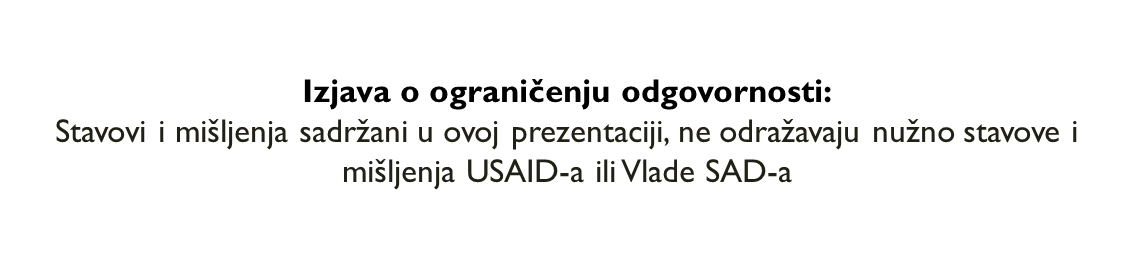